学习宪法修正案，树立宪法权威
河北省委党校           政法教研部　　　
　　　　　河北省法治环境研究与咨询中心　 
　　　　　　　　　       教 授
　　　　　　　　
                                      刘 艳 梅
习近平：宪法的生命在于实施，宪法的尊严也在于实施。
两个“首先”
坚持依法治国首先要坚持依宪治国
坚持依法执政首先要坚持依宪执政。
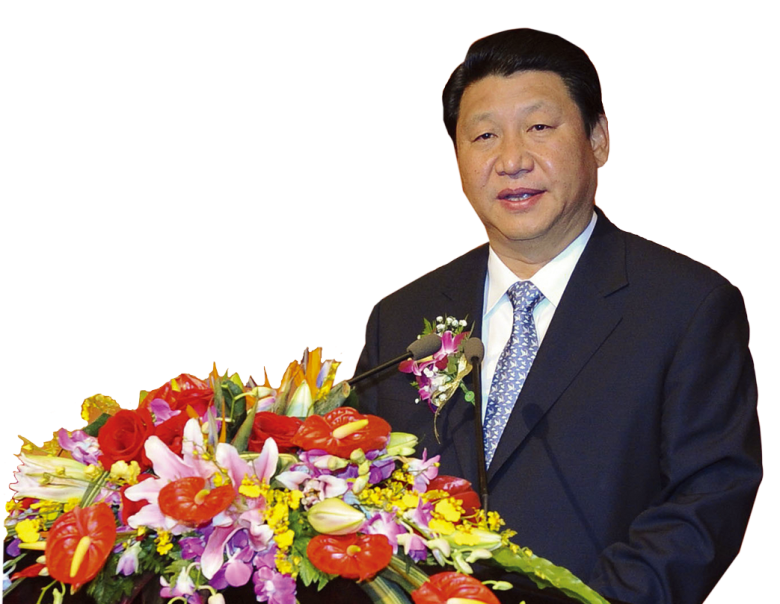 基本框架
一、宪法是什么？
二、为什么要修宪？
三、此次修宪的主要内容
一、宪法是什么？
１、宪法的产生
宪法是近现代民主国家的“标配”
近代宪法理论产生于１７、１８世纪，洛克、卢梭、孟德斯鸠等启蒙思想家
理论基础：自然法学说    社会契约论    人民同意说
这样一个契约就是宪法，这个宪法的目的就是为了保障实现人权。
人们需要宪法是因为人们需要自由和权利的保障
马克思：宪法是人民权利的保障书
列宁：“什么是宪法？宪法就是一张写着人民权利的纸。”
我国宪法对公民权利的保障
1982年宪法　第二章公民的基本
权利和义务
平等权
选举权等政治权利
宗教信仰、通信自由等精神文化权利
人身自由与人格尊严
社会经济文化权利
获得权利救济的权利
1982年宪法不同于前三部宪法，公民权利在国家机构之前。

 2004年修宪：“国家尊重和保障人权”。
2、宪法的主要内容：公民权利和国家权力
《中华人民共和国宪法》
序言
第一章　总纲
第二章　公民基本权利和义务
第三章　国家机构
第四章　国旗、国徽和首都
（138,31＋21）
《美利坚合众国宪法》
序言
第一章　议会　
第二章　总统
第三章　法院
第四章　国旗、国徽和首都
１７８９年宪法第一修正案
《权利法案》
（7,27）
3、宪法调整社会关系主要有两类：
一是公民与国家之间最基本，最重要的关系 （人权保障) 
二是国家机关之间的关系 （权力制约）
４.我国宪法之发展历程
新中国成立前：
１９０７年《钦定宪法大纲》：迫于资产阶级压力，维护封建皇权
１９１１年《临时约法》：我国第一部资产阶级性质的宪法
１９４５年《五五宪草》：反民主、反人民、专政性质的宪法
新中国成立后：１+４+５
１个《共同纲领》
４部宪法：54年宪法、75年宪法、78年宪法、现行82年宪法
现行宪法５次修改：88年、93年、99年、2004年、2018年
二、为什么要修宪？
为何要在此时修改宪法？习近平总书记在中共中央政治局第四次集体学习时强调，决胜全面建成小康社会、开启全面建设社会主义现代化国家新征程、实现中华民族伟大复兴的中国梦，推进国家治理体系和治理能力现代化、提高党长期执政能力，必须更加注重发挥宪法的重要作用。
基本考虑：
第一，我国现行宪法是符合国情、符合实际、符合时代发展要求的好宪法，为改革开放和社会主义现代化建设提供了根本法治保障，必须坚决维护、长期坚持、全面贯彻。
第二，宪法只有不断适应新形势、吸纳新经验、确立新成果、作出新规范，才具有持久生命力。
第三，根据新时代坚持和发展中国特色社会主义的新形势、新实践，在总体保持我国宪法连续性、稳定性、权威性的基础上，有必要对我国宪法作出适当的修改。
　　－王晨：关于中华人民共和国宪法修正案(草案)的说明
修宪的法理基础：
（一）通过修宪获得根本法层面的合法性认定，使党的意志转变为国家意志
（二）通过修宪重新分配国家权力
（三）通过修宪实现宪法与时倶进的适应性价值
（四）通过修正案方式修宪实现宪法的稳定性价值
（一）通过修宪获得根本法层面的合法性认定，使党的意志转变为国家意志
党的意志
国家意志
两个“首先”：
坚持依法治国首先要坚持
依宪治国
坚持依法执政首先要坚持
依宪执政。
从十九大到全国两会－中央的重大部署:
2017年10月党的十九大：新时代中国特色社会主义思想，通过了关于《中国共产党章程（修正案）》的决议，习近新时代中国特色社会主义思想写入党章。
中国特色社会主义事业总体布局和第二个百年奋斗目标
中国共产党领导是中国特色社会主义最本质的特征
十九届二中全会：2018.1.18—19，审议通过了《中共中央关于修改宪法部分内容的建议》
十九届三中全会：2018.2.26 —28审议通过《中共中央关于深化党和国家机构改革的决定》《深化党和国家机构改革方案》
全国两会：2018年３.３（５日）
确权功能：
斯大林《论苏联宪法草案》：“宪法是把事实上已达到已争得的成功登记起来，用立法手续固定起来。” 
毛泽东《论新民主主义宪政》：＂
世界上历来的宪政，不论是英国、法国、美国，或者苏联，都是在革命成功有了民主事实之后，颁布一个根本大法，去承认它，这就是宪法。”
我国宪法序言明确宣告：“本宪法以法律的形式确认了中国各族人民奋斗的成果，规定了国家的根本制度和根本任务，是国家的根本法。”
联邦德国《基本法》第21条就确认了国家的“自由民主基本秩序”，规定了任何人或组织“如企图破坏自由民主基本秩序，推翻这种秩序或阴谋颠覆德意志联邦共和国，都是违反宪法的。” 这说明维护“自由民主秩序”就是德国反法西斯斗争的胜利成果，它被基本法所固定和保护。
“我们要坚持党总揽全局、协调各方的领导核心作用，坚持依法治国基本方略和依法执政基本方式，善于使党的主张通过法定程序成为国家意志，善于使党组织推荐的人选成为国家政权机关的领导人员，善于通过国家政权机关实施党对国家和社会的领导，支持国家权力机关、行政机关、审判机关、检察机关依照宪法和法律独立负责、协调一致地开展工作。”
    2012.12.4习近平在首都各界纪念现行宪法公布施行３０周年大会上的讲话
（二）通过修宪重新分配国家权力
现行宪法第三章 国家机构　　第一节 全国人民代表大会　　第二节 中华人民共和国主席　　第三节 国务院　　第四节 中央军事委员会　　第五节 地方各级人大和地方各级政府　　第六节 民族自治地方的自治机关　　第七节 国家监察委员会
　　第八节　人民法院和人民检察院
宪法限定国家权力的范围
宪法规定国家机关的权力，实际上就给国家机关划定了一定权力活动范围。
在主权在民的原则下，任何国家机关的权力都是有限的。

职权法定：法无授权不可为
第八十九条 国务院行使下列职权：　　（一）根据宪法和法律，规定行政措施，制定行政法规，发布决定和命令；　　（二）向全国人民代表大会或者全国人民代表大会常务委员会提出议案；　　（三）规定各部和各委员会的任务和职责，统一领导各部和各委员会的工作，并且领导不属于各部和各委员会的全国性的行政工作；　　（四）统一领导全国地方各级国家行政机关的工作，规定中央和省、自治区、直辖市的国家行政机关的职权的具体划分；　　（五）编制和执行国民经济和社会发展计划和国家预算；　　（六）领导和管理经济工作和城乡建设；　　（七）领导和管理教育、科学、文化、卫生、体育和计划生育工作；　　（八）领导和管理民政、公安、司法行政和监察等工作；　　　……　　　　（十八）全国人民代表大会和全国人民代表大会常务委员会授予的其他职权。
（三）通过修宪实现宪法与时倶进的适应性价值
宪法适应性价值
　1982年宪法施行后，根据我国改革开放和社会主义现代化的实践和发展，在党中央领导下，全国人大于1988年、1993年、1999年、2004年、2018先后5次，对1982年宪法即我国现行宪法的个别条款和部分内容作出必要的、也是十分重要的修正，共通过了31条加21条宪法修正案。其中，1988年修正案2条，1993年修正案9条，1999年修正案6条，2004年修正案14条，2018年21条。
四次修改宪法的主要内容：一是对宪法序言第七自然段的有关内容先后3次作出修改，将邓小平理论、“三个代表”重要思想，社会主义初级阶段，中国特色社会主义道路，发展社会主义市场经济，推动物质文明、政治文明和精神文明协调发展，把我国建设成为富强、民主、文明的社会主义国家等内容，分别写入宪法。二是对宪法序言第十自然段的有关内容2次作出修改，将中国共产党领导的多党合作和政治协商制度和包括劳动者、建设者和爱国者在内的广泛爱国统一战线，分别写入宪法。三是对宪法第五条作出修改，规定实行依法治国，建设社会主义法治国家。四是对宪法第六条作出修改，规定社会主义初级阶段基本经济制度和分配制度。
五是对宪法第八条2次作出修改，规定实行家庭承包经营为基础、统分结合的双层经营体制。六是对宪法第十一条先后3次作出修改，规定非公有制经济的地位和国家对非公有制经济的方针政策。七是对宪法第十四条作出修改，规定国家建立健全同经济发展水平相适应的社会保障制度。八是对宪法第十五条作出修改，规定国家实行社会主义市场经济。九是对宪法第三十三条作出修改，规定国家尊重和保障人权。十是对宪法第八十一条作出修改，规定国家主席进行国事活动。此外，还对土地使用权可以依法转让、公民合法的私有财产不受侵犯、对公民私有财产的征用征收和补偿、县乡人大任期三年改五年、紧急状态、我国国歌等作了补充和完善。
总的看，通过四次宪法修改，我国宪法在中国特色社会主义伟大实践中紧跟时代前进步伐，不断与时俱进，有力推动和保障了党和国家事业发展，有力推动和加强了我国社会主义法治建设。
我国宪法发展的一个显著特点就是，必须随着党领导人民建设中国特色社会主义实践的发展而不断完善发展。这是实践发展的必然要求，也是宪法发展的一条基本规律。只有不断地、及时地通过宪法确认党和人民创造的伟大成就和宝贵经验，体现实践发展和时代发展的新形势新要求，才能更好发挥宪法的规范、引领、推动、保障作用。
（四）通过修正案方式修宪实现宪法的稳定性价值
宪法的稳定性价值
我国修宪实践：我国自1954年制定宪法之后，先后进行了1975、1978、1982三次全面修改和1979、1980、1988、1993、1999、2004、2018七次局部修改，应该说我国有着极为丰富的修宪实践。
三、此次修宪的主要内容
这次修宪共计21条，主要内容：
１.科学发展观和习近平新时代中国特色社会主义思想入宪，实现指导思想的与时俱进。
２.调整完善了中国特色社会主义事业总体布局和第二个百年奋斗目标方面的内容。
３.完善全面依法治国和宪法实施方面的内容。
４.调整充实我国革命和建设发展历程的内容。
５.调整完善了广泛的爱国统一战线和民族关系方面的容。
６.调整完善和平外交政策方面的内容，坚持互利共赢开放战略，推动构建人类命运共同体。
７.充实坚持和加强中国共产党全面领导的有关内容。
８.增加国家倡导社会主义核心价值观方面的内容。
９.修改完善国家主席任职任期方面的规定。
10.在宪法中增加有关设区的市的地方立法权方面的内容。
11.是适应深化国家监察体制改革的要求，完善了这方面的制度，也就是增加与监察委员会有关的规定。
（一）科学发展观和习近平新时代中国特色社会主义思想入宪，实现指导思想的与时俱进
时代是思想之母，实践是理论之源
马克思主义基本原理与中国实践相结合
每一个理论创新都是对时代命题的回答：
毛泽东思想（站起来）：什么是马克思主义,怎样对待马克思主义？
邓小平理论（富起来）：什么是社会主义？怎样建设社会主义？
习近平新时代中国特色社会主义思想（强起来）：新时代坚持和发展什么样的社会主义，怎样坚持和发展社会主义？
新时代需要指导思想的与时俱进－习近平新时代中国特色社会主义思想
（二）调整完善了中国特色社会主义事业总体布局和第二个百年奋斗目标方面
“推动物质文明、政治文明、精神文明、社会文明、生态文明协调发展，把我国建设成为富强民主文明和谐美丽的社会主义现代化强国，实现中华民族伟大复兴”。
在宪法第三章“国家机构”第三节第八十九条第六项“领导和管理经济工作和城乡建设”后面增加“生态文明建设”的内容。
宪法序言第七自然段中“推动物质文明、政治文明和精神文明协调发展，把我国建设成为富强、民主、文明的社会主义国家”
主要考虑是：从“物质文明、政治文明和精神文明协调发展”到“物质文明、政治文明、精神文明、社会文明、生态文明协调发展”是我们党对社会主义建设规律认识的深化，是对中国特色社会主义总体布局的丰富和完善。“把我国建设成为富强民主文明和谐美丽的社会主义现代化强国，实现中华民族伟大复兴”是党的十九大确立的奋斗目标。作这样的修改，在表述上与党的十九大报告相一致，有利于引导全党全国人民把握规律，科学布局。在新时代不断开创党和国家事业发展新局面，齐心协力为实现两个一百年奋斗目标，实现中华民族伟大复兴的中国梦而不懈奋斗。
（三）完善全面依法治国和宪法实施
序言第七自然段中“健全社会主义法制”
“健全社会主义法治”

在宪法第一章总纲二十七条增加一款作为第三款：作为第三款：“国家工作人员就职时应当依照法律规定公开进行宪法宣誓”
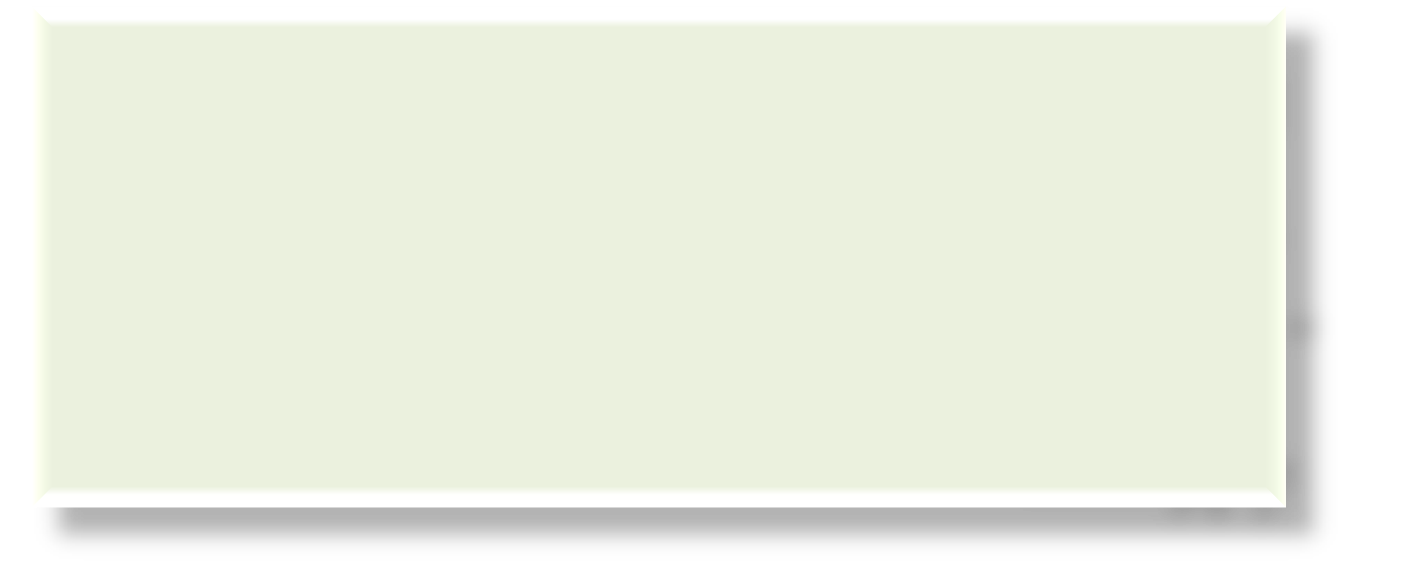 法治：基于对人性和权力的怀疑主义，必须通过普遍的制度、规则约束权力，从而保护人的权利，形成这样一种有秩序、安全、公正、稳定和可预期的社会状态。
公平正义    程序正当
约束公权，保障私权
——把权力放进笼子里
党的十八大强调，依法治国是党领导人民治理国家的基本方略，法治是治国理政的基本方式
十八届三中全会《决定》把依法治国提升到了新的高度，鲜明地提出“建设法治中国”，并且把“法治中国”归结为“三个依法、三个法治”，即“依法治国、依法执政、依法行政”共同推进，“法治国家、法治政府、法治社会”一体建设，达到了前所未有的认识高度。
十八届四中全会《中共中央关于全面推进依法治国若干重大问题的决定》
十九大：八个＂明确”之一
十八届四中全会提出
全国人大常务委员会于2015年7月1日通过了《关于实行宪法宣誓制度的决定》。日前全国人大常委会又做了修订，将宪法宣誓制度在宪法中确认下来，有利于促使国家工作人员树立宪法意识，恪守宪法原则，弘扬宪法精神，履行宪法使命；也有利于彰显宪法权威，激励和教育国家工作人员忠于宪法，遵守宪法，维护宪法，加强宪法实施。
习近平宪法宣誓_标清.kux
（四）调整充实我国革命和建设发展历程的内容
宪法序言第十自然段中“在长期的革命和建设过程中＂

宪法序言第十二自然段中“中国革命和建设的成就是同世界人民的支持分不开的”
“在长期的革命、建设、改革过程中”

“中国革命、建设、改革的成就是同世界人民的支持分不开的”
（五）调整完善了广泛的爱国统一战线和民族关系方面的容
宪法序言第十自然段中“包括全体社会主义劳动者、社会主义事业的建设者、拥护社会主义的爱国者和拥护祖国统一的爱国者的广泛的爱国统一战线”
宪法序言第十一自然段中“平等、团结、互助的社会主义民族关系已经确立，并将继续加强。”
“包括全体社会主义劳动者、社会主义事业的建设者、拥护社会主义的爱国者、拥护祖国统一和致力于中华民族伟大复兴的爱国者的广泛的爱国统一战线”
“平等团结互助和谐的社会主义民族关系已经确立，并将继续加强。”
实现中华民族伟大复兴的中国梦，已经成为团结海内外中华儿女的最大公约数。
巩固和发展平等团结互助和谐的社会主义民族关系，是党的十八大以来，以习近平同志为核心的党中央反复强调一个重要思想。作这样的修改，有利于筑牢中华民族共同体意识，加强各民族交往、交流、交融，促进各民族和睦相处，和衷共济，和谐发展。
（六）调整完善和平外交政策，坚持互利共赢开放战略，推动构建人类命运共同体
宪法序言第十二自然段中，“中国坚持独立自主的对外政策，坚持互相尊重主权和领土完整、互不侵犯、互不干涉内政、平等互利、和平共处的五项原则”后增加“坚持和平发展道路，坚持互利共赢开放战略”
2014年3月27日习近平在中法建交50周年纪念大会上说，实现中国梦，给世界带来的是机遇不是威胁，是和平不是动荡，是进步不是倒退。拿破仑说过，中国是一头沉睡的狮子，当这头睡狮醒来时，世界都会为之发抖。中国这头狮子已经醒了，但这是一只和平的、可亲的、文明的狮子。
“发展同各国的外交关系和经济、文化的交流”修改为“发展同各国的外交关系和经济、文化交流，推动构建人类命运共同体”
八个明确之一：中国特色大国外交要推动构建新型国际关系，推动构建人类命运共同体
“人类命运共同体，顾名思义，就是每个民族、每个国家的前途命运都紧紧联系在一起，应该风雨同舟，荣辱与共，努力把我们生于斯、长于斯的这个星球建成一个和睦的大家庭，把世界各国人民对美好生活的向往变成现实。”
    —2017年12月1日在中国共产党与世界政党高层对话会上的主旨讲话
（七）充实坚持和加强中国共产党全面领导的有关内容
在宪法第一章总纲第一条：社会主义制度是中华人民共和国的根本制度。
中国共产党领导是中国特色社会主义最本质的特征。

根本性　全面性　时代性
中国宪法的一大特点就是有一个对于理解中国宪法制度非常重要的序言，这个序言一共有13个自然段，中国共产党领导写在序言中一共出现过５次，中国共产党领导在我国宪法中规定的是非常明确，毫无疑问的。序言的法律效力是非常明确的。为什么要在宪法的条文第一条中来写“中国共产党领导是中国特色社会主义最本质的特征”？这是在原有的基础上有新的强化、深化和拓展
十九大：党政军民学，东西南北中，党是领导一切的。必须增强政治意识、大局意识、核心意识、看齐意识，自觉维护党中央权威和集中统一领导，自觉在思想上政治上行动上同党中央保持高度一致，完善坚持党的领导的体制机制，坚持稳中求进工作总基调。
【观点】
世界上没有最完美的制度，只有最适合的制度
“鞋合不合适，只有脚知道”

中国共产党执政的最大优势，从历次党代会主题分析
（八）增加国家倡导社会主义核心价值观方面的内容
第一章总纲第二十四条第二款中“国家提倡爱祖国、爱人民、爱劳动、爱科学、爱社会主义的公德”修改为“国家倡导社会主义核心价值观，提倡爱祖国、爱人民、爱劳动、爱科学、爱社会主义的公德”
文化是一个国家、一个民族的灵魂。文化兴国运兴，文化强民族强。没有高度的文化自信，没有文化的繁荣兴盛，就没有中华民族伟大复兴。
丘吉尔：“我宁愿不要印度，也不能没有莎士比亚”
2017.3习近平：牢牢掌握意识形态主动权，“意识形态领域斗争会长期存在，不以人的意志为转移，只要国内不是清一色，只要国际上仍有敌对势力，意识形态领域斗争就不会停止。 ”
９.修改完善国家主席任职任期方面的规定
这是健全国家领导体制的一个重要举措，俗称“三位一体”，党的最高领导职务、军队的最高领导职务和国家的最高领导职务，这是符合国情，符合实际，从长期实践探索总结出的一个成功经验。这种修改有利于维护以习近平同志为核心的党中央的权威和集中统一领导，有利于完善国家的领导体制，也有利于党和国家长治久安。
第三章“国家机构”第七十九条第三款“中华人民共和国主席、副主席每届任期同全国人民代表大会每届任期相同，连续任职不得超过两届”中“连续任职不得超过两届”删去。
（十）在宪法中增加有关设区的市的地方立法权方面的内容
第三章“国家机构”第一百条增加一款，作为第二款：“设区的市的人民代表大会和它们的常务委员会，在不同宪法、法律、行政法规和本省、自治区的地方性法规相抵触的前提下，可以依照法律规定制定地方性法规，报本省、自治区人民代表大会常务委员会批准后施行。”
2014年对城市规模划定的新的标准：特大城市，即500万到1000万常住人口的设区的市这样的城市有87个，占整个设区的市的30%。大型城市，即300万到500万常住人口的设区的市有82个，占29%。超大城市，即1000万以上的人口。河南的南阳，还有山东的临沂，都超过了1000万以上的人口。
323个设区的市
（十一）增加与监察委员会有关的规定
中华人民共和国主席令
第三号
      《中华人民共和国监察法》已由中华人民共和国第十三届全国人民代表大会第一次会议于2018年3月20日通过，现予公布，自公布之日起施行。
                                        中华人民共和国主席 
2018年3月20日
河北省委党校  王国绪
[Speaker Notes: 《中华人民共和国中央人民政府组织法》第十八条：政务院人民监察委员会负责监察政府机关和政府公务人员是否履行其职责。
政务院人民监察委员会的主要任务包括：①监察全国各级国家机关和各类公务人员是否违反国家政策、法律、法令或者损害人民及国家的利益，并纠举其中的违法失职机关和人员；②指导全国各级监察机关的监察工作，颁发相关的决议和命令，并检查决议与命令的执行情况；③接受及处理人民和人民团体对各级国家机关和各类公务人员违法、失职行为的控告。
1927年4月，中国共产党第五次全国代表大会设立中央监察委员会，并选举了中央监察委员会委员。这是中央纪律检查委员会的前身。1969年4月，中国共产党第九次全国代表大会通过的《中国共产党章程》取消了党的监察机关的条款，撤销了中央监察委员会。1977年8月，中国共产党第十一次全国代表大会通过的《中国共产党章程》重新恢复了设置党的纪律检查委员会的条款，规定各级纪委由同级党委选举产生。]
改革的目标：整合反腐败资源力量，加强党对反腐败工作的集中统一领导，构建集中统一、权威高效的中国特色国家监察体制，实现对所有行使公权力的公职人员监察全覆盖。
监察委员会
性质：行使国家监察职能的专责机关
《监察法》第3条：各级监察委员会是行使国家监察职能的专责机关，依照本法对所有行使公权力的公职人员进行监察，调查职务违法和职务犯罪，开展廉政建设和反腐败工作，维护宪法和法律的尊严。
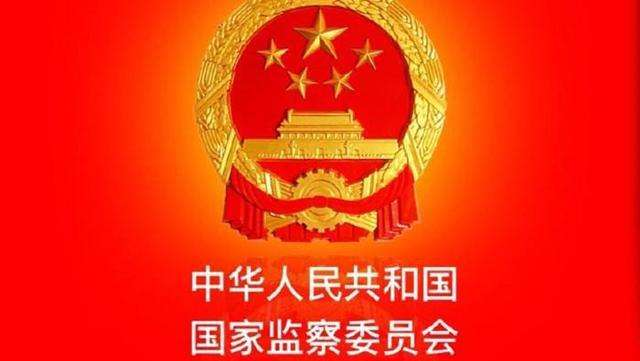 中国特色国家监察体制
集中
统一
权威
高效
全覆盖
中国特色国家监察体制
监察权限
谈话
询问
讯问
查询
冻结
搜查
调取
查封
扣押
勘验检查
鉴定
留置